Komunikace
Mgr. Jana Fikrlová
1
Komunikace
Co všechno Vás napadne, když se řekne komunikace?
2
Komunikace
Verbální 
mluvená
psaná
Neverbální
oční kontakt
mimika (pohyby očí, úst, tváře…)
gestika (hlavně pohyby rukou)
haptika (doteky, podání ruky, objetí…)
proxemika (vzdálenost od druhých, její změny)
teritorialita (prostor a jeho obsazení, souvisí s proxemikou)
posturologie (poloha těla, držení rukou, poloha nohou)
paralingvistika (zbarvení hlasu, rychlost a plynulost řeči, síla a tón hlasu)
3
Komunikace
4
[Speaker Notes: https://www.youtube.com/watch?v=v3o85G-N0TE]
Komunikační zlozvyky
Co mohou být komunikační zlozvyky při naslouchání?

Co mohou být komunikační zlozvyky při sdělování?
5
Komunikační zlozvyky při naslouchání
Čtení myšlenek
vkládáme si svůj vlastní význam do toho, co nám druhý říká
např. to, co předem očekáváme, nebo to, čeho se bojíme

Příklad: 
„Přestal mluvit, protože se mu něco nelíbí.“
„Mluví málo, protože ji asi nudím.“
6
Komunikační zlozvyky při naslouchání
Přerušování a skákání do řeči

Nereagování na sdělení – absence zpětné vazby
nedáváme najevo, že druhého posloucháme 
vypadáme, že ho ignorujeme

Neverbální odmítání
dívání se jinam, otáčení se bokem nebo zády, grimasy…
7
Komunikační zlozvyky při sdělování
Nepřímé vyjadřování pocitů oklikou
neříkáme přímo to, co si myslíme
„filtrujeme“ nepříjemné pocity
pak kritizujeme něco náhradního, „naznačujeme“, co je špatně…

Příklad: 
Tadeáše mrzí, že přítelkyně nepochválila brownies, které upekl. Místo toho, aby to řekl, vyjádří nespokojenost kritikou něčeho jiného.
„Ty nikdy ani nic neupečeš.“
8
Komunikační zlozvyky při sdělování
Neupřímnost
zastírání pravých pocitů a potřeb
strach z upřímnosti, snaha získat výhodu, snaha získat klid

Příklad: 
„Posloucháš mě?“ 
„Hm…. Jo, jo, poslouchám.“
9
Komunikační zlozvyky při sdělování
Nejasnost a nekonkrétnost sdělení
příjemce mu přímo nerozumí
musí si ho sám nějak vysvětlit

Příklad: 
„Mohl bys taky doma někdy něco dělat!“ 
= chtěla bych, abys jednou týdně vyluxoval
10
Komunikační zlozvyky při sdělování
Přehánění
Příklad: 
„Stokrát jsem tě o to prosil!“
„Chodíš domů v noci!“

Značkování
snaha druhého znehodnotit („označkovat“) namísto konkrétního vyjádření pocitu z jeho chování
Příklad:
„Jsi sobec.“ „Jsi idiot.“ „Jsi hysterka.“
11
Komunikační zlozvyky při sdělování
Nadměrné zobecňování
jeden detail v tom, co někdo udělal nebo řekl, se zobecní
Příklad:
„Všechno zvoráš! V ničem se na tebe nemůžu spolehnout!“

Připisování úmyslu
druhého nařkneme z úmyslu, pro který máme málo důkazů
Příklad:
„Tu dovolenou v Thajsku jsi koupil jenom proto, aby ses mohl v práci vytahovat!“
12
Komunikační zlozvyky při sdělování
Překrucování skutečnosti
výběr detailu z chování druhého, který je pak absurdně použit proti němu, aby ho zneschopnil, obvinil…
Příklad: 
„Taky aby tu byl pořádek, když jenom dřepíš u počítače…“

Nesoulad slovního a mimoslovního projevu
Příklad:
„A nevadí ti to?“ – „Ale vůbec ne!“ … řečené se vztekem hlase, naštvaným výrazem…
13
Komunikační zlozvyky při sdělování
Únik od tématu
přecházení na jiné téma podle toho, jak se nám to hodí
Příklad: 
„Zítra bychom mohli uklidit tu kuchyň.“ – „No a dneska v práci mi Petr říkal, že jedou o víkendu na Šumavu.“

Přehnaná emoční reakce
Lenka řekne manželovi, že se jí moc nelíbí sako, které si koupil.
„Tobě se nikdy nelíbí nic, co si sám koupím. To jenom ty tady máš vkus na oblečení.“
14
Aktivní naslouchání
Co si představíte pod „pojmem“ aktivní naslouchání?
15
Aktivní naslouchání
slyšet a aktivně dávat najevo, že slyším
nejsme jen „vrba“, co vyslechne, ale  nereaguje
soubor technik
projevuje se:
verbálně (doplňující otázky, shrnování, povzbuzování…) 
neverbálně (přikyvování, věnování pozornosti…)
16
Zrcadlení (reflexe) pocitu
Snažíme se pochopit, jak se druhý cítí
Legitimizujeme jeho pocity
Snažíme se mu pomoct pocity zvládnout 

Příklady:
Vidím, že je jste z toho smutná. 
Vnímám, že tě to naštvalo.
Myslíš, že sis to nezasloužila a bereš to jako nespravedlnost?
17
Parafrázování
Snažíme se dát najevo, že posloucháme a rozumíme tomu, co nám druhý říká.
Zároveň si snažíme ověřit, že jsme pochopili správně, co říká.

Příklady:
Chápu to správně, že…?
Aha, takže ty říkáš, že…
Jestli jsem to dobře pochopil/a, tak…
18
Povzbuzování
Snažíme se podpořit druhého v tom, aby mluvil dál.
Snažíme se zjistit víc.
Snažíme se lépe zmapovat, o co v rozhovoru jde.

Příklady:
Aha a jak to vidíš ty?
Jaký na to máte názor?
Co mi o tom ještě můžeš povědět?
19
Objasňování
Snažíme se druhému pomoct, aby na problém nahlížel i z jiných hledisek. 
Snažíme se najít nové souvislosti, získat další informace.

Příklady:
Jak to vnímáte vy?
Je to nepříjemné ještě někomu jinému?
Co si pod tím představuješ?
Jak to probíhalo?
Jak ti to přišlo?
20
Shrnutí
Snažíme se shrnout podstatné/důležité myšlenky.
Nejen na konci, ale i v průběhu rozhovoru – např. když se snažíme položit základ pro další diskuzi, uzavřít téma…

Příklady:
Zkusme teď shrnout, co jsme zatím probrali. 
Přijde mi nejpodstatnější, že…
Takže já bych to teď shrnul/a: říkal/a jsi, že…
Než půjdeme dál, pojďme si to shrnout…
21
Otevřené vs. uzavřené otázky
Tak co, všechny zkoušky už jsi zvládl/a?

Vy jste se jako po pěti letech rozešli? 

Takže ty s ním prostě nechceš být v tom skupinovém projektu?

Takže v tom výběrku to nevyšlo a nevzali tě?
22
Aktivní naslouchání
Pojďme si to vyzkoušet!
23
Argumentační klamy
https://learningapps.org/display?v=pz55mzw0j21
24
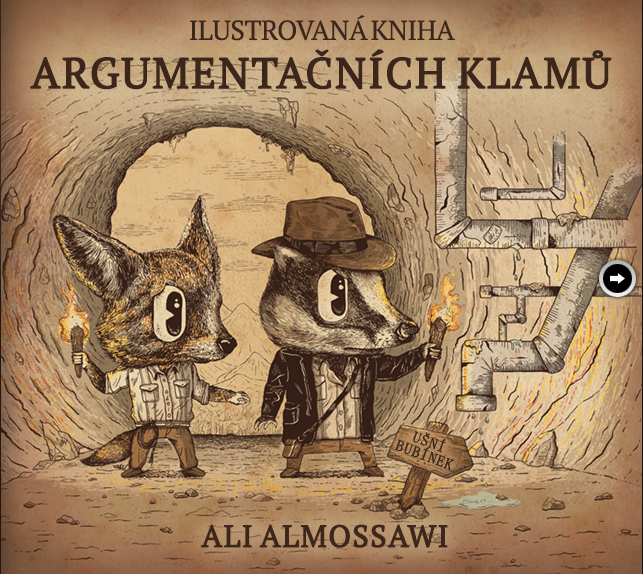 Kniha argumentačních klamů
https://bookofbadarguments.com/cz/
25
Seznam použité literatury
Almossawi, A. (2016, March 19). Ilustrovaná kniha argumentačních klamů. https://bookofbadarguments.com/cz/ 

Praško, J., & Prašková, H. (1996). Asertivitou proti stresu. Grada.

Širůčková, M. (2011). Komunikační techniky užívané při facilitaci. [PowerPoint slides]. IS MUNI. https://is.muni.cz/el/1423/jaro2011/PSY201/um/Komunikace_facilitace.pdf
26
Zápatí prezentace